International Financial Management
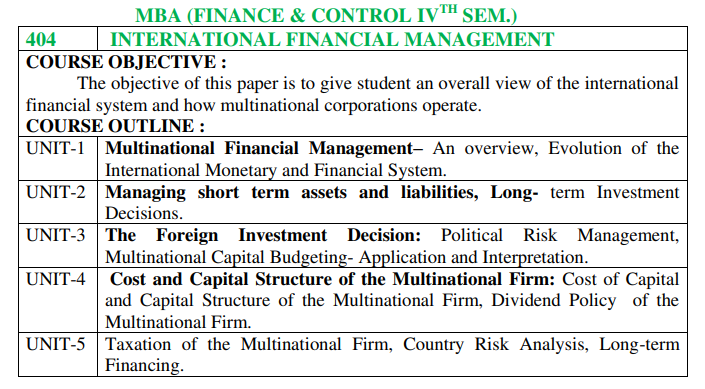 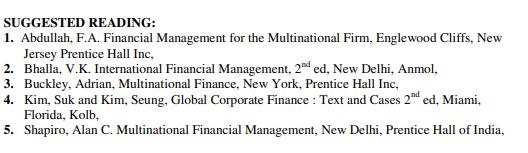 Discussion
The Mexican Peso Crisis
The Asian Currency Crisis
The Argentine Peso Crisis
Euro Zone Crisis
Recession
Why Meta Shares Fall
International Monetary System
International Monetary System
Which defines the overall financial environment in which multinational corporations and international investors operate
International Monetary System
the exchange rates among major currencies such as US dollar, British Pound,Swiss Franc and Japanese Yen have been fluctuating since the fixed exchange rate Regime was abandoned in 1973.
International Monetary System
Consequently Corporations now a days are operating in an environment in which exchange rate changes may adversely affect their competitive positions in the Marketplace. 
This situation in turn makes it necessary for many firms to carefully measures and manage their exchange risk exposure.
Similarly International investors face the problem of fluctuating exchange rates affecting their portfolio Returns.
European countries have adopted a common currency called as the Euro, rendering intra European trade at investment much less susceptible to exchange risk.
The complex International Monetary arrangements imply that for financial decision making it is essential for managers to understand in detail the arrangements and working of the International Monetary system
International Monetary System
It is a complex whole of agreements, rules, regulations, institutions, mechanism and policies regarding exchange rates, flow of capital and international payments. 
May be defined as;
The institutional framework within which international payments are made, movements of capital are accommodated, and exchange rates among the currencies are determined.
Need for IMS
International transaction depends upon:

Liquidity: for meeting short term liabilities
Adjustment: to bridge the gap between demand and supply of foreign exchange at the prevailing rate.
Stability: to limit the degree of uncertainty in international transactions 
		The international monetary system is aimed to address the above problems
Evolution of IMS
The international monetary system went through several distinct stages of evolution. These statges are as follows
Bimetallism (before 1875)
Classical Gold Standard (1875-1914)
Interwar Period (1915-1944)
Bretton Woods System (1945-1972)
Flexible Exchange Rate Regime (Since 1973)
Bimetallism: Before 1875
Double Standard in which free coinage was maintained in two metals: gold and silver.

Both gold and silver used for international payments. 

The International Monetary system before the 1870s can be characterized as ‘bimetallism’ in the sense that both gold and silver were used as International means of payment and that the exchange rates among currencies were determined by either their gold or silver content
Bimetallism
Some currencies were in both metals. Such as  such as Great Britain (till 1816), USA (1873), France (1878).

Whereas India, China, Germany were on the silver standard.
Bimetallism
Official exchange rate was fixed between the metals, hence the abundant metal was used as money driving out the scarce metal out of circulation.
Gresham’s law: ‘bad (abundant) money drives out good money (scarce)’.
[Speaker Notes: Definition: If both low quality and high quality currencies exist in an area or market together, people will keep the high quality currency for themselves and only use the low quality currency with each other.
A good way to think about this proverb is to think about counterfeit and legal currency. If there is counterfeit or inflated currency in circulation, people will hoard their genuine currency and only use the counterfeits in order to preserve the thing of true value.
Anther way this idiom can be used is in the case of two legal forms of currency that are recognized to have the same value by a government. If one of these two forms is considered to be higher value by the general public, the “higher” value currency will be hoarded, and only the “lower” value currency will be circulated.
For example, if a gold coin and a paper bill are both valued at $100, the public will save the gold to keep for themselves, and use the paper money to buy commodities. This phenomenon is also known as Gresham’s law.
The expression bad money drives out good money can also be used metaphorically for any object, product, or skill that eliminates more valuable counterparts. For example, now that many products are produced cheaply, higher quality versions of those same products are hard to find.]
Gold standard (1875-1914)
The currency was either denominated in gold or fully redeemable in gold.

Great Britain from 1821, France from 1850s, US from 1879, Russia and Japan in 1879 adopted gold standard.

London became the epicenter of the international financial system reflecting its preeminent position in world trade and strength of economy.
Gold Standard
An International gold standard can be said to exist when, in most major countries,
Gold alone is assured of free coinage

There is two way convertibility between gold and national currency at a stable ratio

Free export/import of gold

The domestic money stock varies with inflow/outflow of gold.
Gold Standard
Under the gold standard Exchange rate between any two currency determined on basis of their gold content.
E.g.
One ounces of gold= 6 Pounds in Britain and =12 Francs in France
i.e 1 Pound= 2 Francs

To the extent that the pound and the franc remain pegged to the gold at given prices, the exchange rate between the two currencies remain stable. There were indeed no significant changes in exchange rates among the currencies of such major countries as Great Britain, Germany, France and USA during the entire period.
Example
Suppose that one pound is trading for 1.80 francs at the moment. Since the pound is undervalued in the exchange market, people will buy pounds with francs, but not francs with pounds. For people who need francs, it would be cheaper first to buy gold from the Bank of England and ship it to France and sell it for francs. For example, supoose that you need to buy 1000 francs using pounds. If you buy 1000 francs in the exchange market, it will cost you £ 555.56 at the exchange rate of Fr 1.80/ £. Alternatively you can buy 83.33 = 1,000/12 ounces of gold from the bank of England for £ 500:
£ 500 = (1000/12)X6
Example
Then you could ship it to France and sell it to the Bank of France for 1,000 francs. This way you can save about £55.56. Since people only want to buy not sell pounds at the exchange rate of Fr 1.80/ £, the pound will eventually appreciate to its fair value, Namely Fr2.0/ £
Gold Standard
Under the gold standard misalignment of the exchange rate will be automatically corrected by cross border flows of gold.
Gold Standard
International imbalances of payment will also be corrected automatically.
If US can produce at low cost hence sell at low price: US will export more than import
BoP surplus will emerge.
Result will be 
gold inflow in US hence increase in money supply, hence price rise
Gold outflow from other nations hence less money supply, less prices
The BoP imbalance will automatically correct however the new world price structure would be lower than the previous level
Gold Standard
During the four decades of Gold standard the international trade increased, the exchange rates remained stable, domestic price level were largely under control.

With break of World War I (1914-18), Gold standard too broke as nations needed money hence there were curbs on gold imports, and no trade existed.
Gold Exchange Standard
After the war briefly attempts were made to reinstate the Gold Standard in the modified form.

Most countries officially restored Gold standard by 1928.

In effect countries managed supply of gold to meet demand for money stock. 

Only UK and US held reserves only in gold whereas most countries replaced gold reserves with a combination of gold and dollar or pound reserves.
Gold Exchange Standard
The period was characterized by nationalism, protectionism, economic and political instability and bank failures
Hyperinflation followed by great depression worsened the situation
The countries were following ‘beggar-thy neighbour’ policy by devaluating their currencies to increase exports and curb imports.
The automatic adjustment mechanism of gold standard was unable to work.
Gold Exchange Standard
Most banks in USA, Austria and Germany were going bankrupt due to great depression.
Gold reserves in UK were continuously falling due to massive outflow, which was due to chronic BoP deficit.
Confidence in Pound was dwindling though most countries tried to rescue it.
It was impossible for UK to maintain gold standard and it departed from Gold in 1931, followed by most other countries. 
US departed from gold in 1933 due to bank failures and outflow of gold and France in 1936 due severe political instability
Second World War broke in 1935 finally breaking the international monetary system.
Interwar Period: 1915-1944
World War I ended the classical gold standard in August 1914, as major countries such as Great Britain, France , Germany and Russia suspended redemption of Bank notes in gold and imposed embargoes on gold Exports. after the war, many countries, especially Germany, Austria, Hungary, Poland, and Russia suffered hyperinflation.


The German experience provides a classical example of hyperinflation by the end of 1923 the wholesale price index in Germany was more than one trillion times as high as the prewar level.
Interwar Period: 1915-1944
During this period countries widely used predatory depreciation of their currencies as a means of gaining advantage in the World Export market.

 As major countries began to recover from the war and establish their economies is they attempted to restore the gold standard.

The United States which replace Great Britain as the dominant financial power efforts to restore the gold standard.
Interwar Period: 1915-1944
The international gold standard of the late 1920 however was not much more than a façade. Most major countries gave priority to the stabilization of domestic economies and systematically followed the policy of “sterilization of gold” by matching inflows and outflows of gold respectively with reductions and increases in domestic money and credit.
Interwar Period: 1915-1944
Even the facade of the restore gold standard was destroyed in the wake of the Great Depression and accompanying financial crisis following the stock market crash and the oneset of the Great Depression in 1929. Many banks, especially in Austria, Germany and the United States, suffers sharp declines in the portfolio values. Against this backdrop, Britan experience a massive outflow of gold, which resulted from chronic balance of payment deficit and lack of confidence in the pound sterling.
Interwar Period: 1915-1944
despite coordinated International efforts to rescue the pound, British gold reserve continue to fall to the point where it was impossible to maintain the gold standard. In September 1931 the British government suspended gold payments and let the Pound float. As Great Britain got off gold, countries such as Canada, Sweden, Australia and Japan followed suit by the end of 1931. The United States got off gold in April 1933. After experiencing a spate of bank failures and outflow of gold. Lastly, France abandon the gold standard in 1936.
Bretton-Woods System (1945-72)
At the end World War II (1939-45), the US emerged as the strongest nation hence Dollar replaced Pound as dominant international currency.

Allied nations agreed to establish a new international monetary system. 

In July 1944,  44 nations met in Bretton-Woods, New Hapsphire to discuss and design the post war International Monetary System.

Major concern was to prevent the tendency of ‘beggar thy neighbour’ and design clear rules of games which were absent during war and intervening periods
Bretton-Woods System
The concentration was ensuring exchange rate stability without reverting to gold standard.
Major objectives of the conference:
Review the existing rules
Devise a system to encourage international monetary cooperation
Establish an international institution to ensure good functioning of the new system
Bretton-Woods System
The outcome was establishment of International Bank for Reconstruction and Development, i.e. World Bank and International Monetary Fund to implement new system.


US emerged as the most stable and strongest country hence in the new system Dollar was recognized as the dominant international currency.
International Monetary Fund
The capital of IMF came from subscription of members known as quotas, determined on basis of each countries economic importance. 
Earlier in gold now in SDRs
Main functions:
Help member countries in stabilizing their currencies
Supervise exchange rates and advise members on exchange rate policies
Accord temporary financing to tide over BoP difficulties
World Bank
To aid the countries to recover from after effect of the war.
Accord debt financing of long term (15-20 years) for
Infrastructure development
Development of energy sources
For regional development, irrigation, education
Gives technical assistance
Research activities in the field of education, health and agriculture
Loans to governments or through government as guarantor 
Financially viable projects
Self sustainable after completion
World Bank
The Bretton Woods system was created by the 1944 Articles of Agreement at a global conference organised by the US Treasury at the Mount Washington Hotel in Bretton Woods, New Hampshire, at the height of WWII. It was established to design a new international monetary order for the post war, and to avoid the perceived problems of the interwar period: protectionism, beggar-thy-neighbour devaluations, hot money flows, and unstable exchange rates. It also sought to provide a framework of monetary and financial stability to foster global economic growth and the growth of international trade.
Fixed Exchange Rate System
Dollar was the only currency fully convertible in gold at $35/oz.
Each country established a par value of its currency against dollar.
The new system was broadly known as dollar based gold exchange system.
Countries held reserves of gold as well as dollar as means of international transaction.
₤
₣
Par value
Par value
$
$35/oz
Gold
Fixed Exchange Rate System
Each country was responsible to maintained Exchange rate between ± 1 percent of par value by buying/selling foreign exchange.

Devaluations or revaluations of more than 5 percent could be done only with permission of IMF.

Fixed exchange rate prevailed; trade was boosted and inflation was under control.
Bretton-Woods System
Several advantages:
No need to trade gold
No need to hold gold which earned no yield as against foreign securities which earned interest
Ample supply of international monetary reserves
Stable exchange rates: fixed in terms of dollar/gold
Collapse of Bretton-Woods System
Immense pressure on US to maintain international liquidity
The net effect was US BoP deficit.
To satisfy the growing need for foreign exchange reserves US had to consistently run BoP deficit
But a country on persistent BoP deficit cannot ensure stability and will affect value of its currency, thereby affecting international confidence in the reserve currency itself, causing the downfall of the system. The dilemma known as Triffin Paradox was indeed responsible for the eventual collapse of the dollar based gold exchange system in the early 1970s
Collapse of Bretton-Woods System
In 1958 US BoP deficit was very large and a large volume of dollars were held outside US, even more than total gold holdings of USA.

Speculators bought and held gold, while many countries asked for conversion of foreign reserves in gold.

A Gold Pool was created with the cooperation of UK, France, Germany, Belgium, Netherlands and Switzerland, to  maintain $35/oz rate.

US was expected to improve its trade deficit.
Collapse of Bretton-Woods System
In August 1971 US abruptly departed from Gold standard, thereby breaking the Fixed Exchange Rate system. 
In Dec 1971, Smithsonian Agreement was signed at Washington:
Gold revalued at $38/oz
Dollar was devalued against most currencies
New fluctuation margins ± 2.25 percent 
The world officially adopted flexible exchange rate in 1973
Collapse of Bretton-Woods System
Robert Triffin (1960) captured the problems in his famous dilemma. Because the Bretton Woods parities, which were declared in the 1940s, had undervalued the price of gold, gold production would be insufficient to provide the resources to finance the growth of global trade. The shortfall would be met by capital outflows from the US, manifest in its balance of payments deficit. Triffin posited that as outstanding US dollar liabilities mounted, they would increase the likelihood of a classic bank run when the rest of the world’s monetary authorities would convert their dollar holdings into gold (Garber 1993). According to Triffin when the tipping point occurred, the US monetary authorities would tighten monetary policy and this would lead to global deflationary pressure.
Collapse of Bretton-Woods System
A key force that led to the breakdown of Bretton Woods was the rise in inflation in the US that began in 1965. Until that year, the Federal Reserve Chairman, William McChesney Martin, had maintained low inflation. The Fed also attached high importance to the balance of payments deficit and the US monetary gold stock in its deliberations (Bordo and Eichengreen 2013). Beginning in 1965 the Martin Fed shifted to an inflationary policy which continued until the early 1980s, and in the 1970s became known as the Great Inflation (see figure 3).
Collapse of Bretton-Woods System
A key reason for Bretton Woods’ collapse was the inflationary monetary policy that was inappropriate for the key currency country of the system. The Bretton Woods system was based on rules, the most important of which was to follow monetary and fiscal policies consistent with the official peg.
Flexible Exchange Rate System
Jamaica Agreement in January 1976:
Flexible exchange rates declared acceptable to IMF members
Central banks allowed to intervene to smoothen the exchange rate volatility
Gold was demonetized as international reserve asset
Half of the gold reserves returned to member nations
Other half sold to use the proceeds to help poor nations.
Non oil countries and developing countries given greater access to IMF funds
Flexible Exchange Rate System
The IMF continued to provide assistance to countries facing balance of payment and exchange rate difficulties. The IMF however extended assistance and loans to the member countries on the condition that those countries follow the IMF’s macroeconomic policy prescriptions.
Factors affecting Flow of Foreign Capital
The expected rates of return or rates of interest on investments; 

Attitude of investors for investment in overseas capital market; 

The credit standing of the country where the investment is to be made;

The internal economic, social and political stability of a country; 

The relative stability in rates of exchange of currencies of the two countries; 

The business cycle phase whether passing through depression or boom of a country.
Factors affecting Flow of Foreign Capital
7. The gap between savings and investment resulting in current account gaps of the country. 

8. The policies of globalization, liberalization and that of international integration adopted by the country; 

9. Flexible legal and institutional structure of the country which can be easily understood by the investors; and 

10. Availability of innovative financial products in the financial markets etc.